Liturgie de la Parole de Dieu
Psaume : (Ps 21 (22), 8-9, 17-18a, 19-20, 22c-24a)

Mon Dieu, mon Dieu, 
pourquoi m’as-tu abandonné

1/ Tous ceux qui me voient me bafouent,Ils ricanent et hochent la tête :« Il comptait sur le Seigneur : qu'il le délivre !Qu'il le sauve, puisqu'il est son ami ! »
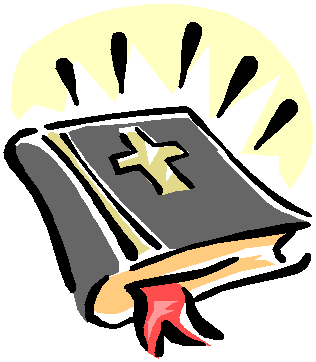 Liturgie de la Parole de Dieu
Psaume : (Ps 21 (22), 8-9, 17-18a, 19-20, 22c-24a)

Mon Dieu, mon Dieu, 
pourquoi m’as-tu abandonné

2/	Oui, des chiens me cernent,Une bande de vauriens m'entoure.Ils me percent les mains et les pieds ;Je peux compter tous mes os.
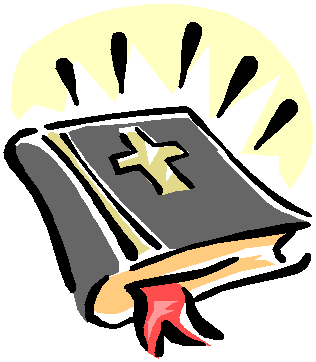 Liturgie de la Parole de Dieu
Psaume : (Ps 21 (22), 8-9, 17-18a, 19-20, 22c-24a)

Mon Dieu, mon Dieu, 
pourquoi m’as-tu abandonné

3/ Ils partagent entre eux mes habitsEt tirent au sort mon vêtement.Mais toi, Seigneur, ne sois pas loin :Ô ma force, viens vite à mon aide !
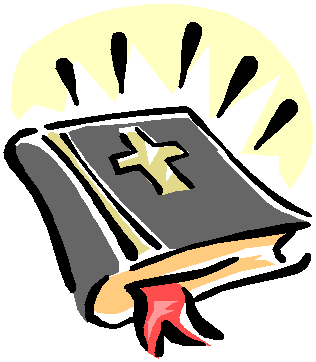 Liturgie de la Parole de Dieu
Psaume : (Ps 21 (22), 8-9, 17-18a, 19-20, 22c-24a)

Mon Dieu, mon Dieu, 
pourquoi m’as-tu abandonné

4/ Tu m'as répondu !Et je proclame ton nom devant mes frères,Je te loue en pleine assemblée.Vous qui le craignez, louez le Seigneur!
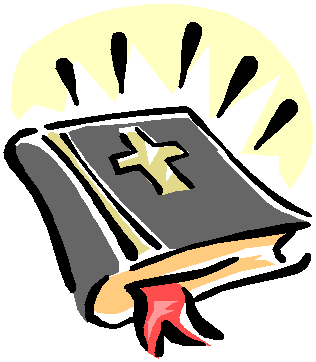 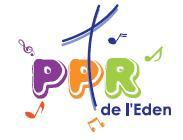